স্বাগতম
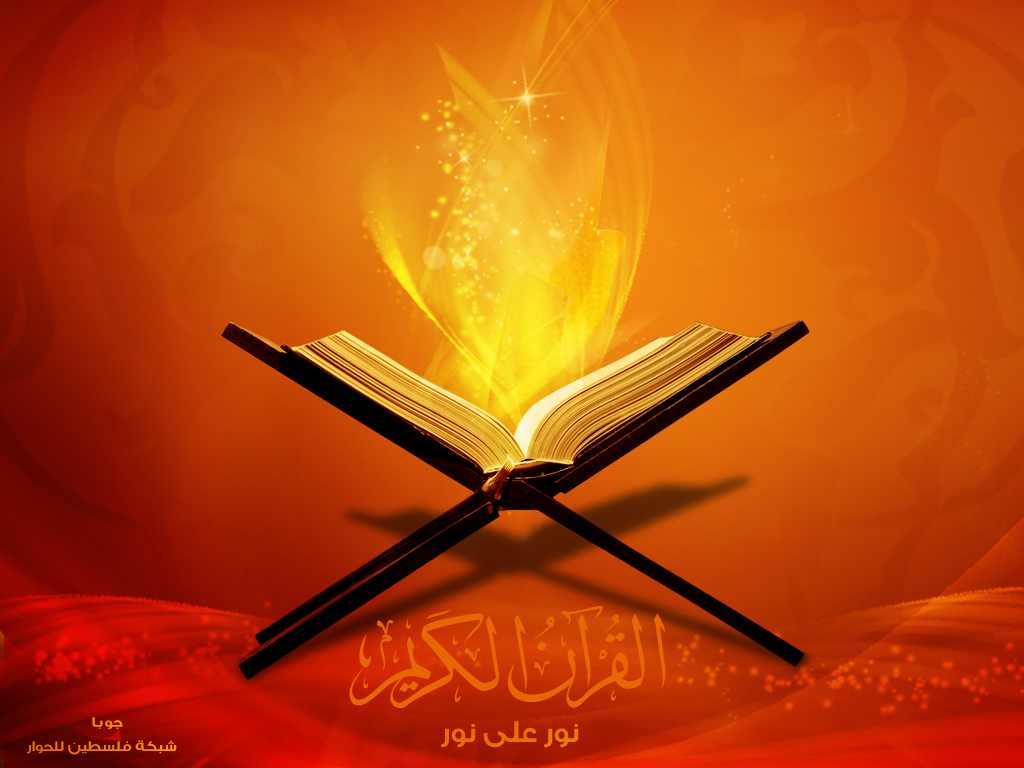 السَّلَامُ عَلَيْكُمْ
শিক্ষক পরিচিতি
পাঠ পরিচিতি
মোঃ আঃ হাই আলহাদী
   সিনিয়র শিক্ষক 				
আশ্রাফাবাদ উচ্চ বিদ্যালয়, 				
কামরাঙ্গির চর, ঢাকা১২১১।
শ্রেনিঃ ৯ম
বিষয়ঃ ইসলাম ও নৈতিক শিক্ষা 		
অধ্যায়- ১ম
পাঠ- ১১ (আসমানি কিতাব)
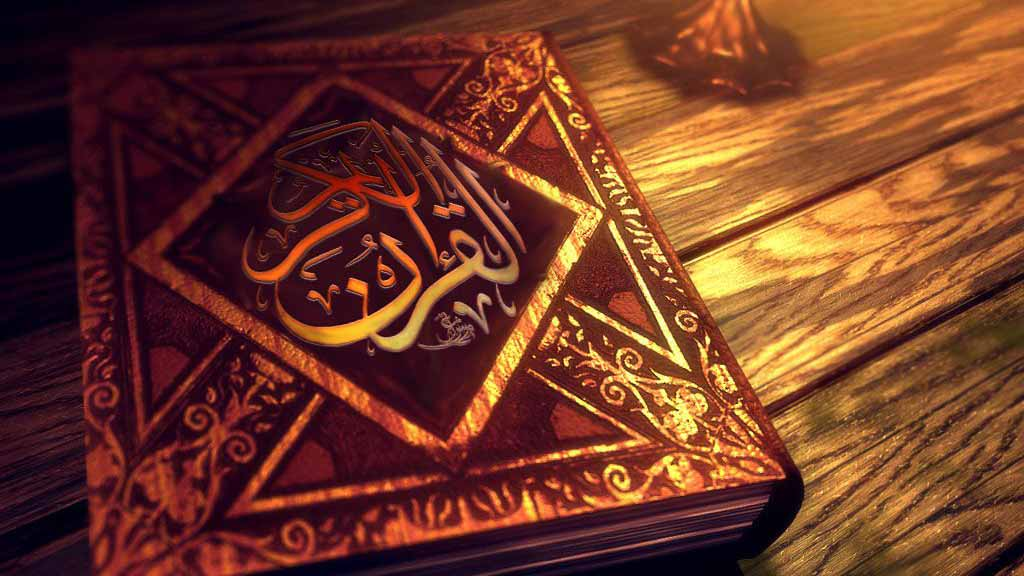 আসমানি কিতাব
শিখনফলঃ
কিতাবের অর্থ বলতে পারবে।
প্রসিদ্ধ আসমানি কিতাবসমূহের সংখ্যা বর্ণনা করতে পারবে।
আসমানি কিতাবের বিষয়বস্তু ও গুরুত্ব ব্যাখ্যা করতে পারবে।
কিতাব শব্দের অর্থ লিপিবদ্ধ বা লিখিত বস্তু।এর প্রতিশব্দ হলো গ্রন্থ, পুস্তক, বই ইত্যাদি।
আসমানি কিতাব এমন গ্রন্থ যা আল্লাহ তা’লা থেকে অবতীর্ণ হয়েছে।
প্রসিদ্ধ আসমানি কিতাব-৪ খানা
তাওরাত 					হযরত মূসা (আঃ)
যাবুর   					হযরত দাঊদ (আঃ)
ইঞ্জিল 						হযরত ঈসা (আঃ)       এর উপর নাযিল হয়। 
আল কুরআন 				হযরত মুহাম্মদ (সঃ)
সহিফাঃ ১০০ খানা
হযরত আদম (আঃ) – ১০ খানা
হযরত শিস (আঃ) – ৫০ খানা
হযরত ইবরাহিম (আঃ)- ১০ খানা 
হযরত ইদরিস (আঃ) – ৩০ খানা
দলীয় কাজঃ
আসমানি কিতাবের তালিকা প্রস্তুত কর।
আসমানি কিতাবের বিসয়বস্তুর তালিকা তৈরি কর।
বাড়ির কাজঃ
আসমানি কিতাবে বিশ্বাসের গুরুত্ব ব্যাখ্যা কর।
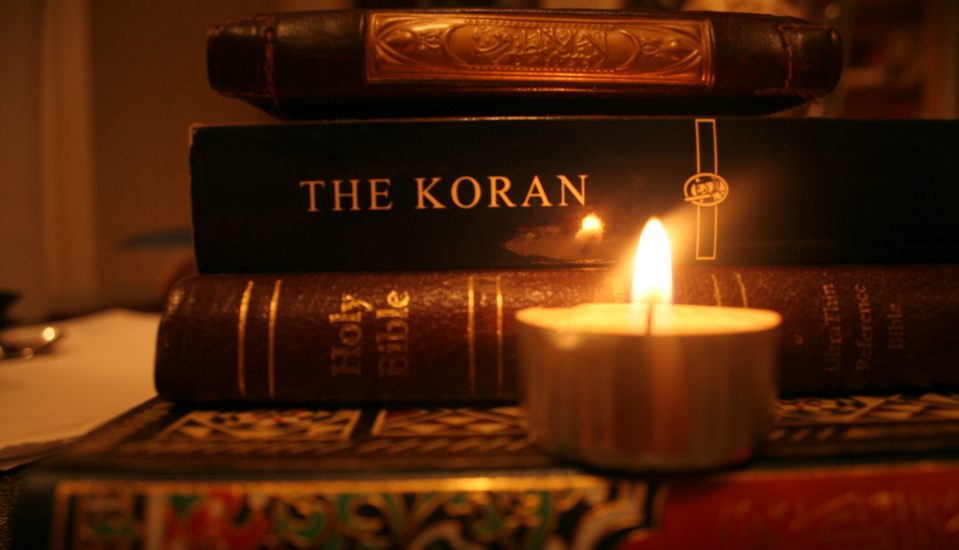 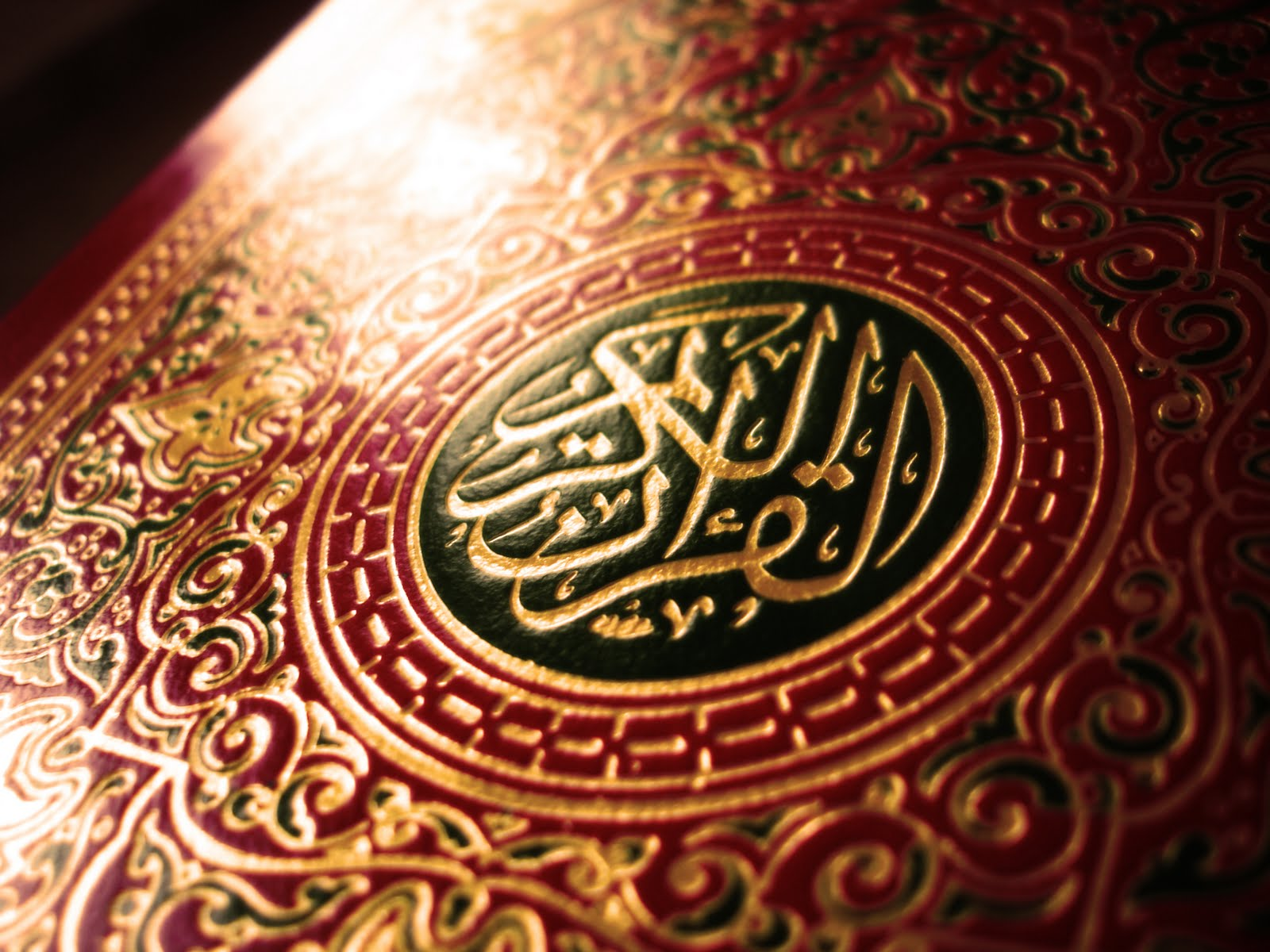 আল্লাহ হাফেয